Friday 12th February 2021LO: to write a balanced argument
Recap.
In yesterday’s session, we looked at creating sentences for our balanced argument. These had different sentence structures and punctuation.

Let’s try to get them included in today’s work too.


Your title will be:
Should mobile phones be allowed in school?
Before we write, let’s remind ourselves of the features of a balanced argument:
Introduction- statement of the issue to be discussed?
Reasons for
Reasons against
Written in 3rd person
Written in paragraphs
Present tense
Impersonal, formal voice
Range of conjunctions
Rhetorical questions
Parenthesis
Fronted adverbials
Subordinate & relative clauses
Balanced (not biased/ taking sides)
Conclusion
We need to try to get these features included in our own writing today.
Can you remember what each paragraph was for in our example text?
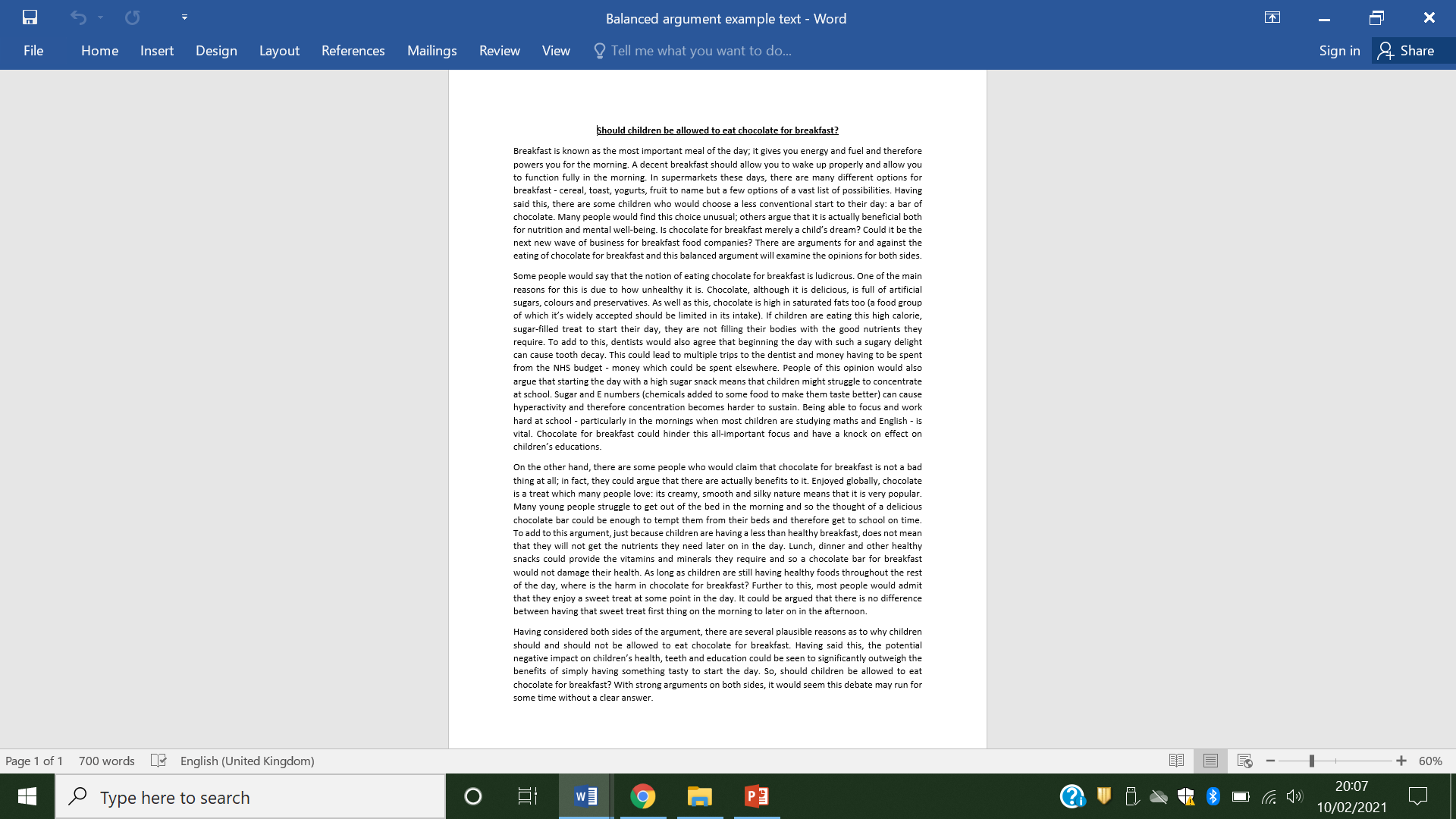 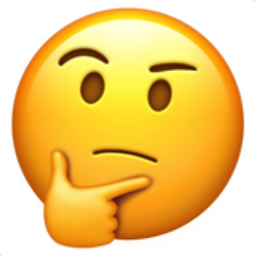 Now it’s your turn to write your own.
Introduction- Give a bit of background about the issue (phones and schools).- Give a brief description of both sides of the argument (for and against).
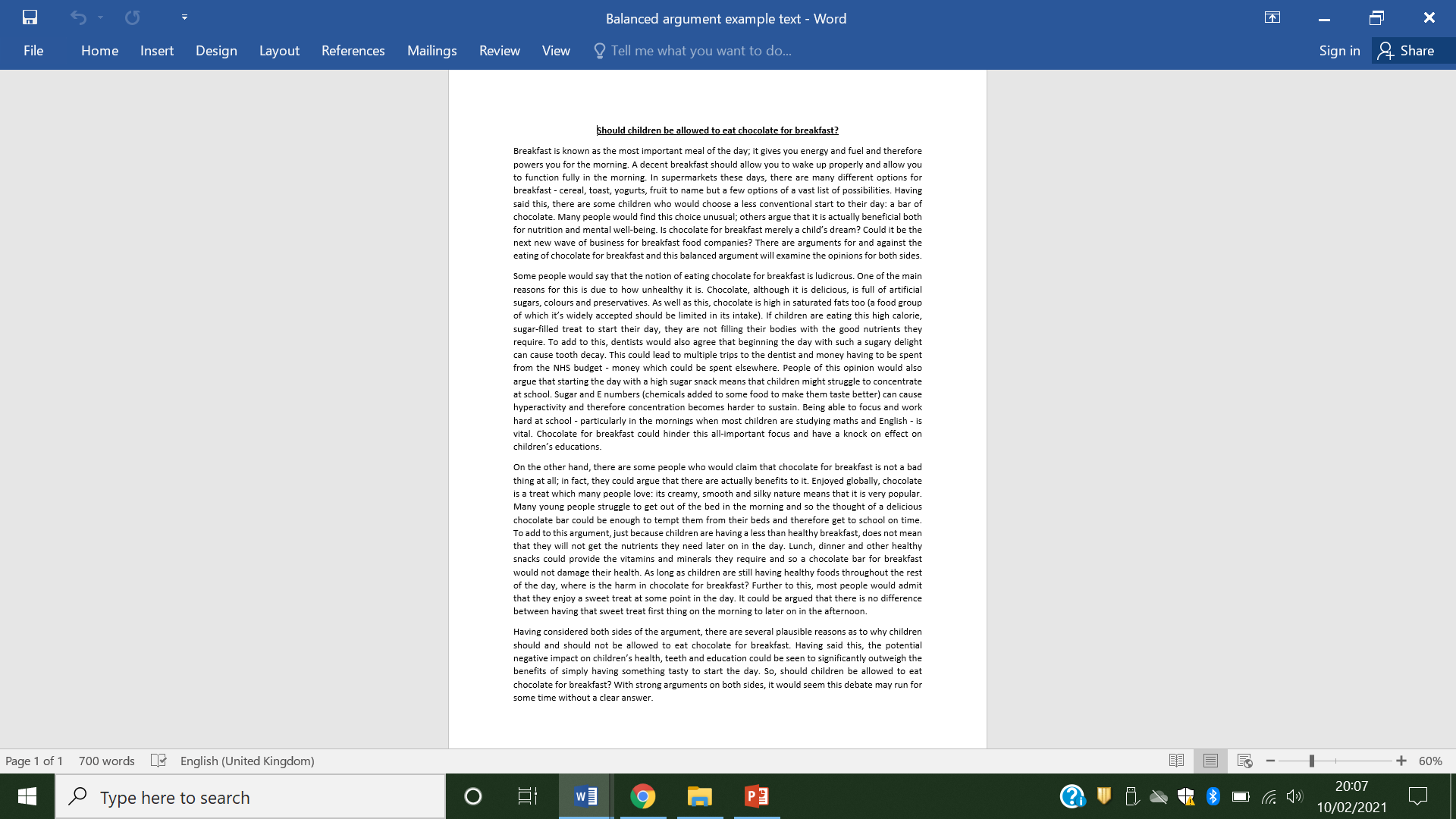 Reasons for/ against- These are separate paragraphs.
- For each paragraph, explain with details  reasons for/ against having mobile phones in school.
- (Look back at your work from the previous sessions.)
Conclusion- Summarise the main points from the for and against paragraphs.- Think what might happen in the future or will this still be a subject for debate?